Федеральное государственное бюджетное образовательное учреждение высшего образования "Красноярский государственный медицинский университет имени профессора В.Ф. Войно-Ясенецкого" Министерства здравоохранения Российской Федерации.Фармацевтический колледжОхрана труда и личная гигиена персонала санитарно-гигиенической лаборатории.
План
1. Определение;
2. Охрана труда персонала санитарно-гигиенической лаборатории;
3. Личная гигиена персонала санитарно-гигиенической лаборатории.
Определение
Охрана труда персонала санитарно-гигиенической лаборатории
К выполнению работ в санитарно-гигиенических лабораториях должны допускаться лица:
Охрана труда персонала санитарно-гигиенической лаборатории
Работа в лаборатории связана с риском:
Охрана труда персонала санитарно-гигиенической лаборатории
Работники лабораторий могут подвергаться воздействию опасных и вредных производственных факторов:
Охрана труда персонала санитарно-гигиенической лаборатории
Охрана труда персонала санитарно-гигиенической лаборатории
Личная гигиена персонала санитарно-гигиенической лаборатории
Личная гигиена персонала санитарно-гигиенической лаборатории
Рекомендуемая техника мытья рук:
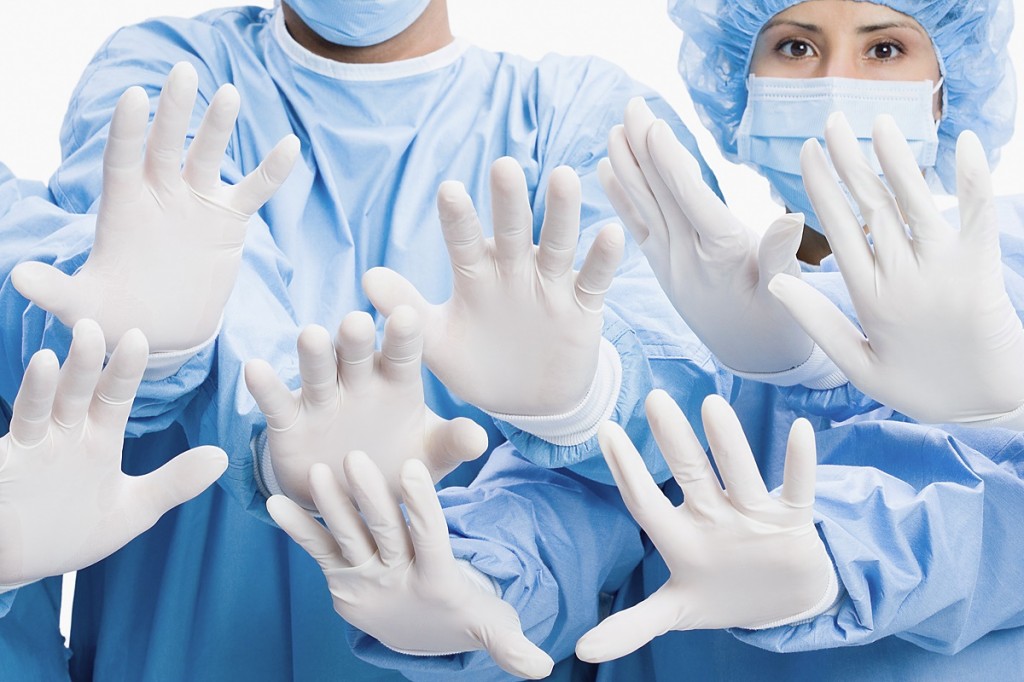 СПАСИБО
ЗА
ВНИМАНИЕ!